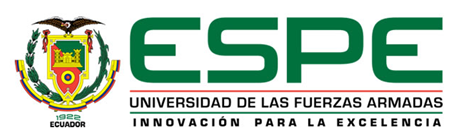 DEPARTAMENTO DE CIENCIAS ECONOMICAS ADMINISTRATIVAS Y DE COMERCIO

CARRERA DE INGENIERÍA COMERCIAL

TESIS PREVIO A LA OBTENCIÓN DEL TÍTULO DE INGENIERA COMERCIAL

JARRÍN SIERRA, HILDA LUCÍA

“ANÁLISIS DEL IMPACTO SOCIOECONÓMICO DE LA SUPRESIÓN DE LA LEY DE PREFERENCIAS ARANCELARIAS ANDINAS Y ERRADICACIÓN DE LAS DROGAS (ATPDEA) EN LAS EXPORTACIONES DE PRODUCTOS TRADICIONALES ECUATORIANOS NO PETROLEROS”

DIRECTOR: ECON. VIDAL, GUADALUPE
CODIRECTOR: ECON. PEDRO BOADA

SANGOLQUÍ, FEBRERO 2014
CAPÍTULOS
CAP. I.- INTRODUCCIÓN
CAP. II.- MARCO TEÓRICO
CAP. III.- MARCO METODOLÓGICO
CAP. IV.- MARCO EMPÍRICO
CAP. V.- CONCLUSIONES Y RECOMENDACIONES
CAPÍTULO I.- INTRODUCCIÓN
Planteamiento del problema
Objetivos
Hipótesis
Metodología
CAPÍTULO I.- OBJETIVOS
GENERAL:

Analizar el impacto socio-económico de la supresión de la ley de preferencias arancelarias andinas y erradicación de las drogas (ATPDEA) en las exportaciones de productos tradicionales ecuatorianos no petroleros
CAPÍTULO I.- OBJETIVOS
ESPECÍFICOS:
Establecer un análisis sobre la Ley ATPDEA y su aplicación en el Ecuador para los productos no petroleros: banano, cacao, café, camarón, atún y pescado.
Determinar el nivel de exportaciones de cacao, café y banano en el Ecuador en los últimos 5 años de aplicación de la ATPDEA
Determinar el nivel de exportaciones de camarón y atún y pescado en el Ecuador en los últimos 5 años de aplicación de la ATPDEA
Determinar los niveles actuales de exportación del banano, cacao, café, camarón, atún y pescado hacia los EE.UU. ya sin ATPDEA y sus posibles alternativas de exportación.
Analizar el efecto de la eliminación de la ATPDEA en el empleo en las empresas productoras y exportadoras de productos tradicionales no petroleros: banano, cacao, café, camarón, atún y pescado.
CAPÍTULO I.- HIPÓTESIS
GENERAL:


La supresión de la ley de preferencias arancelarias andinas y erradicación de las drogas (ATPDEA) afecta a las exportaciones de productos tradicionales ecuatorianos no petroleros
CAPÍTULO I.- HIPÓTESIS
ESPECÍFICAS:
La existencia del ATPDEA potencializó las exportaciones de productos tradicionales no petroleros hacia EE.UU.
La producción del cacao, café, banano, camarón y atún y pescado se desarrollaron gracias a la facilidad de exportación de sus productos hacia los EE.UU., generando más plazas de trabajo para miles de ecuatorianos.
La supresión del ATPDEA afectó en forma negativa los niveles de exportaciones de productos tradicionales no petroleros y por ende a la generación de empleo en Ecuador.
BACK
BACK
RECOPILACIÓN DE DATOS
INSTRUMENTOS
OBSERVACIÓN
ESTUDIO DOCUMENTAL Y BILIOGRÁFICO
INTERNET
PLAN
REPRODUCCIÓN
DATOS DE UBICACIÓN
CALENDARIO
B
PROCESAMIENTO Y ANÁLISIS
SOFTWARE
INGRESO INFORMACIÓN
CUADROS DE SALIDA
ANÁLISIS : CUANTITATIVO Y CUALITATIVO
COMPROBACIÓN RESULTADOS/HIPÓTESIS
BACK
CAPÍTULO IV.- MARCO EMPÍRICO
ANÁLISIS Y SÍNTESIS DE LA INFORMACIÓN.- ANÁLISIS DESCRIPTIVOS
ATÚN Y PESCADO
BANANO
CAMARÓN
CACAO
CAFÉ
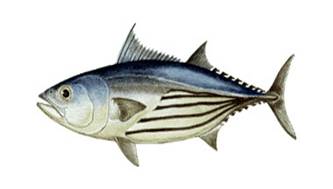 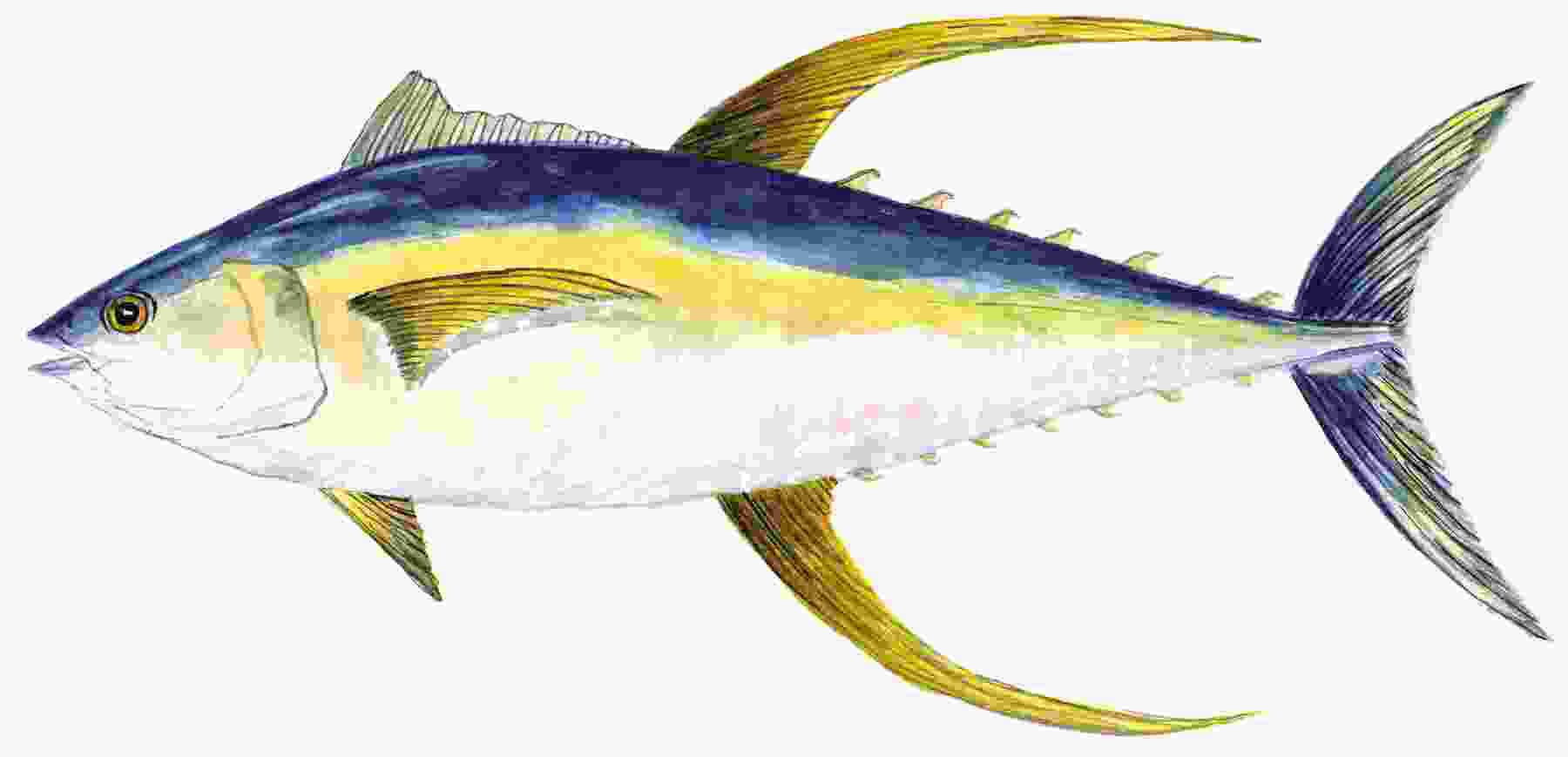 ATÚN
CLASES
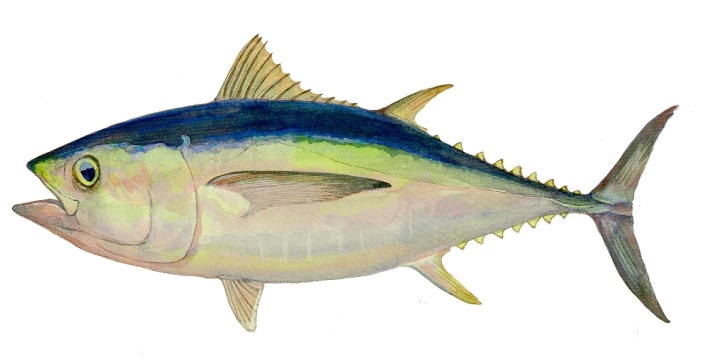 Atún, pescado y dorado
Fresco, congelado y filetes,
Aleta amarilla/albacora, 
Barrilete(skipjack), 
Patudo (big eye)
Enlatados
BENEFICIOS
PESCADO
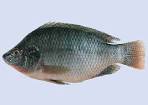 Antioxidantes, Omega 3 y 6
Prevención problemas cardíacos
Tilapia
Clima tropical
Agua dulce
COMPETENCIA
EE.UU, 
U.E, 
Venezuela, 
Colombia
DESTINOS
Asia
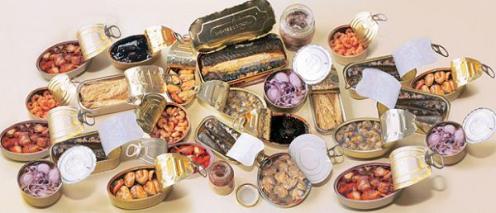 BANANO Y PLÁTANO
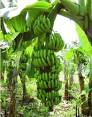 Cavendish, baby banana, banano rojo
$6.00/ caja (febrero 2014)
2° más importante luego del petróleo
Costa (90%)
81,11%: Los Ríos(29,65%), El Oro (32,37%), Guayas (19,09%)
Ecuador, Bélgica, Colombia, Costa Rica, Filipinas, Guatemala
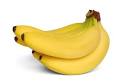 BANANO Y PLÁTANO
COMERCIALIZACIÓN A EE.UU.
Fuente: MACMAP – Market Access Map
Elaborado por: Hilda Jarrín
18 – 36 cm. 
Mayor producción mundial
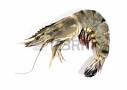 especie de agua fría, 12.7cm.
Mayor producción hemisferio occidental. 23cm
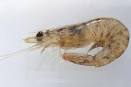 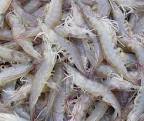 18.3 cm. China, Japón y Corea
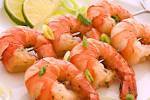 Ecuador entre los 25 países > exportación
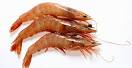 EE.UU, U.E, América Latina
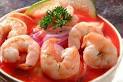 Ecuador (puesto 25), 
Tailandia y Vietnam
Tailandia (12,11%), Vietnam (12,04%), India (11,77%), Ecuador (9,56%), Indonesia (6,77%) y China (5,90%).
CAMARÓN
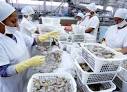 Exportaciones a EE.UU
Camarones congelados (partida HTS: 030613). 
Camarones sin congelar
MNF: 0%	
SGP
Preparados o conservas, 78.78% hacia los EE.UU.
MNF: 5%
SGP
ATPDEA
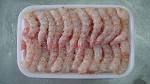 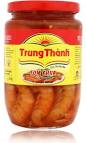 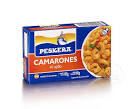 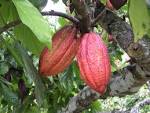 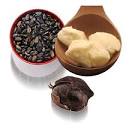 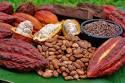 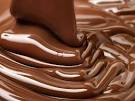 CACAO
Fuente: TRADE MAP  Elaborado por: Hilda Jarrín
CAFÉ
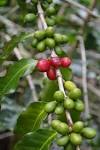 Importancia Económica
Arábigo y Robusta
Destinos: EE.UU, Alemania, Francia
Competencia: Brasil, Vietnam, Indonesia, Colombia, Etiopía, India
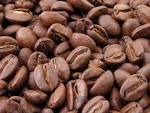 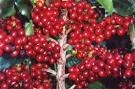 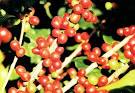 CAFÉ
ZONAS PRODUCCIÓN DE CACAO
CAFÉ
COMERCIALIZACIÓN EE.UU 2008- 2012
Fuente: TRADE MAP  Elaborado por: Hilda Jarrín
ANÁLISIS DE HIPÓTESIS
INFORME FINAL
COMPROBACIÓN DE HIPÓTESIS
Hipótesis Específica 1.- “La existencia del ATPDEA potencializó las exportaciones de productos tradicionales no petroleros hacia EE.UU”.
Resultado: Hipótesis negativa. Afectó solo a la tilapia.
Fuente: BCE
Elaborado por: Hilda Jarrín
COMPROBACIÓN DE HIPÓTESIS
Hipótesis Específica 2.- “La producción de cacao, café, banano, camarón y atún se desarrollaron gracias a la facilidad de exportación de sus productos hacia los EE.UU, generando más plazas de trabajo para miles de ecuatorianos”.

Resultado: Existe una tendencia al aumento de exportaciones en los productos tradicionales hacia los EE.UU debido a la existencia de preferencias arancelarias como el ATPDEA, SGP y NMF. El desempleo a nivel nacional se redujo entre el 2008 y el 2012 pero las tasas de empleo para el área de agricultura, ganadería y pesca y manufacturas mostraron una tendencia decreciente.
COMPROBACIÓN DE HIPÓTESIS
Fuente: TRADEMAP
Elaborado por: Hilda Jarrín
COMPROBACIÓN DE HIPÓTESIS
Fuente: INEC
Elaborado por: Hilda Jarrín
COMPROBACIÓN DE HIPÓTESIS
Fuente: ENEMDU
Elaborado por: Hilda Jarrín
Fuente: ENEMDU
Elaborado por: Hilda Jarrín
COMPROBACIÓN DE HIPÓTESIS
Hipótesis Específica 3.-
“La supresión del ATPDEA afectó en forma negativa los niveles de exportaciones de productos tradicionales no petroleros y por ende a la generación de empleo en Ecuador”.
Resultado: Comparando las exportaciones desde el 2008 al 2013 en el período entre agosto y octubre, predomina la tendencia negativa en las exportaciones de tilapia. El 2013 se muestra como el punto más bajo de exportaciones hacia los EE.UU.
Fuente: BCE	
Elaborado por: Hilda Jarrín
COMPROBACIÓN DE HIPÓTESIS
HIPÓTESIS GENERAL.- “La supresión de la ley de preferencias arancelarias andinas y erradicación de las drogas (ATPDEA) afecta a las exportaciones de productos tradicionales ecuatorianos no petroleros”.

RESULTADO: La supresión del ATPDEA afecta a la exportación de:
tilapia 
disminución de valor exportado – EE.UU. 
Empleo. 
< tasa desempleo
< tasa empleo agricultura, ganadería y pesca y manufactura.
LIMITACIONES
FÍSICAS
Ubicación geográfica 

DOCUMENTALES
Datos hasta el mes de octubre del 2013
CONTRIBUCIONES
SOCIALES
Zonas de mayor cultivo de tilapia
Tasa de desempleo:
Santa Elena: <
Guayas, Esmeraldas y Manabí : mismo rango
ECONÓMICAS
La exportación de tilapia : 160.84 miles FOB dólar (ago. – oct. 2013)
4.82 miles de dólares por conceptos de aranceles. 
En el 2008, posible cancelación 7.15 miles de dólares.
Impacto económico mínimo 
Flores naturales 6.80%
Atún en conserva 14% para el atún.
BACK
CONCLUSIONES
Programas de preferencias arancelarias con EE.UU.
Tendencia al aumento de exportaciones en los productos tradicionales hacia los EE.UU
Tilapia, afectada por supresión del ATPDEA
97% : exportación de filetes. 
Estados Unidos: socio principal, mayor exportación.  España y Holanda.
Exportaciones agosto-octubre, 2008 al 2013: tendencia negativa. 
El 2013: punto más bajo
Reducción desempleo a nivel nacional, 1,47%
< nivel de empleo 2013/2012: agricultura, acuacultura, ganadería y pesca y manufacturas.
Costa: < tasa de desempleo 2008-2013
RECOMENDACIONES
Buscar mercados potenciales. 
Acuerdos comerciales que faciliten la exportación de productos ecuatorianos. 
Incluir tilapia en SGP con EE.UU.
Programas de preferencias arancelarias con países europeos, recompensar las pérdidas de exportación con EE.UU.
Dedicar más piscinas de cultivo, mercado externo y satisfacer la demanda de nuevos mercados. Implementar programas de promoción.
Estadísticas más específicas de las diferentes áreas productivas y en especial de las actividades que se realizan para exportación.
GRACIAS